ГУ «Средняя общеобразовательная школа №29»
Отчет об участии в проекте «Үміт Сәулесі»
за октябрь 2014 год
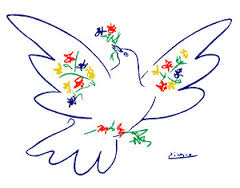 Исп. Скляренко А.В. вожатая
Ноябрь 2014год
В ноябре волонтеры школы посетили Дом интернат для умственно отсталых детей. Приготовили ребята для воспитанников игровую программу «От улыбки хмурый день светлее…»
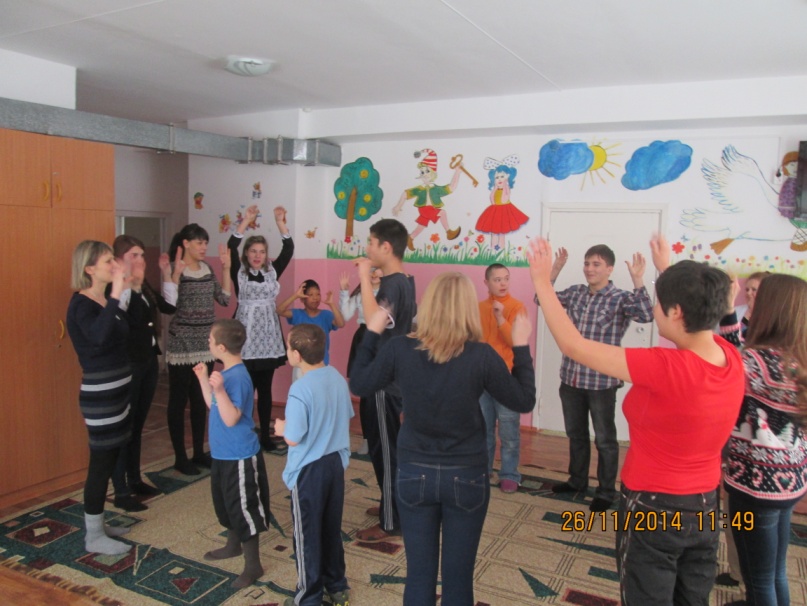 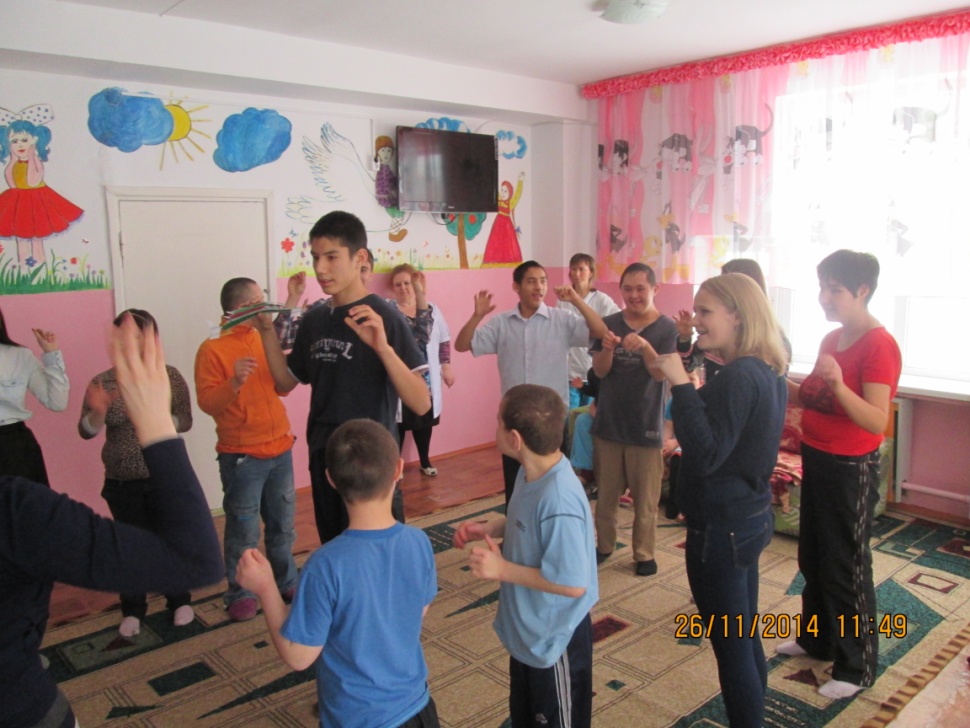 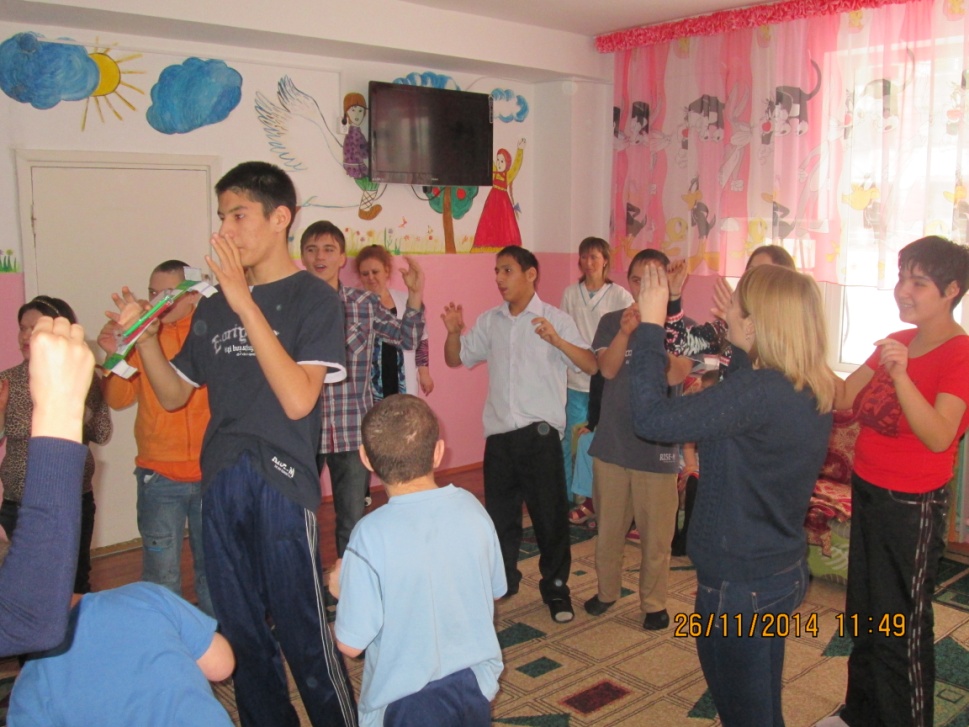 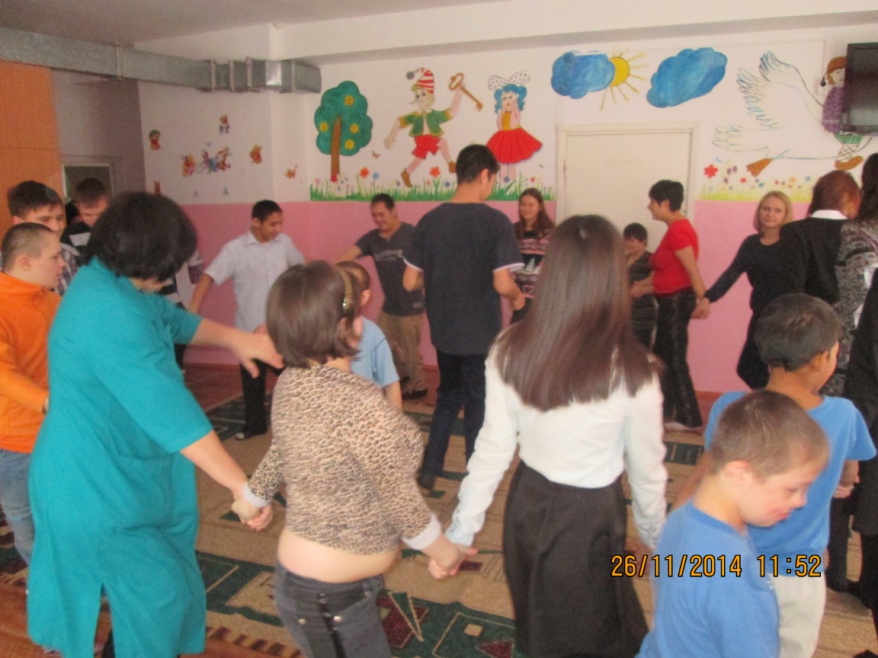 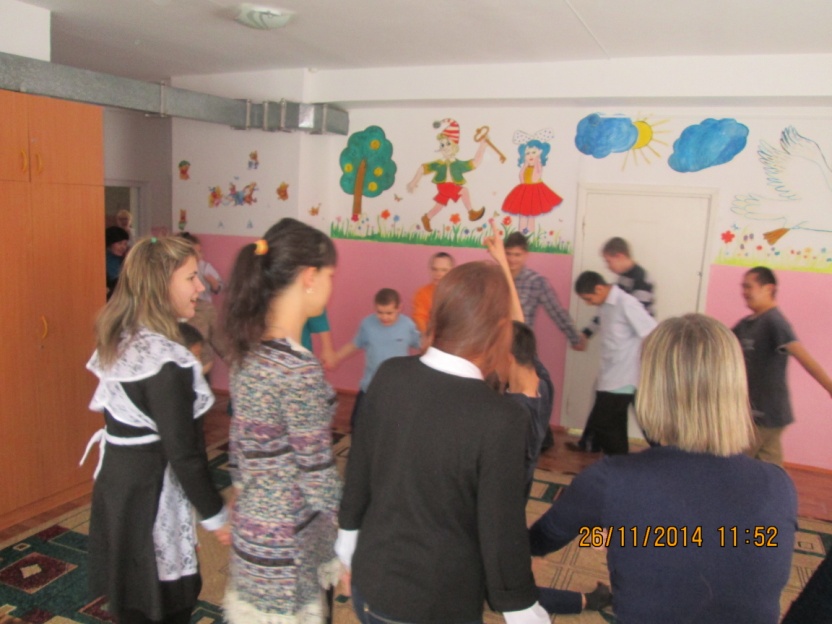 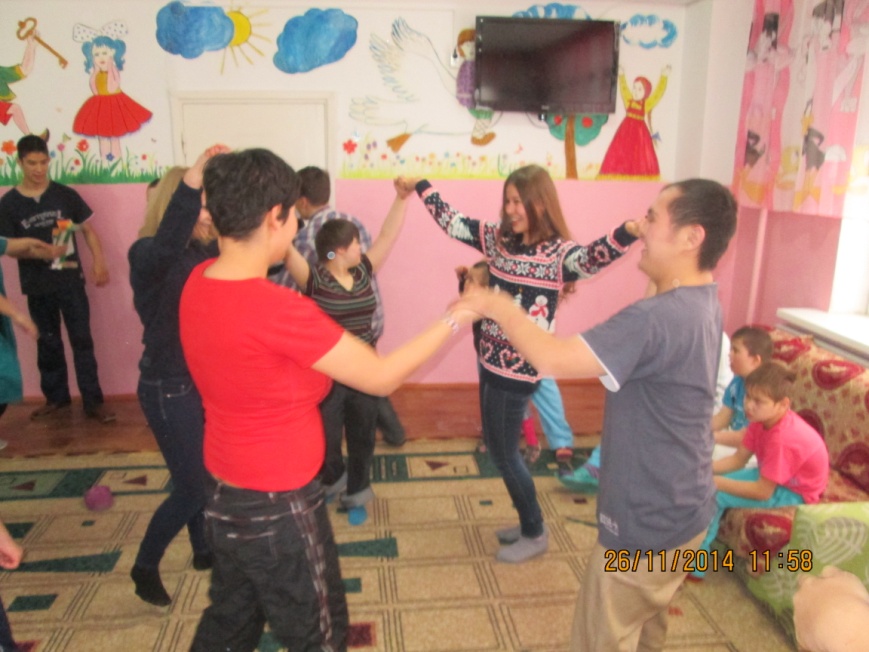 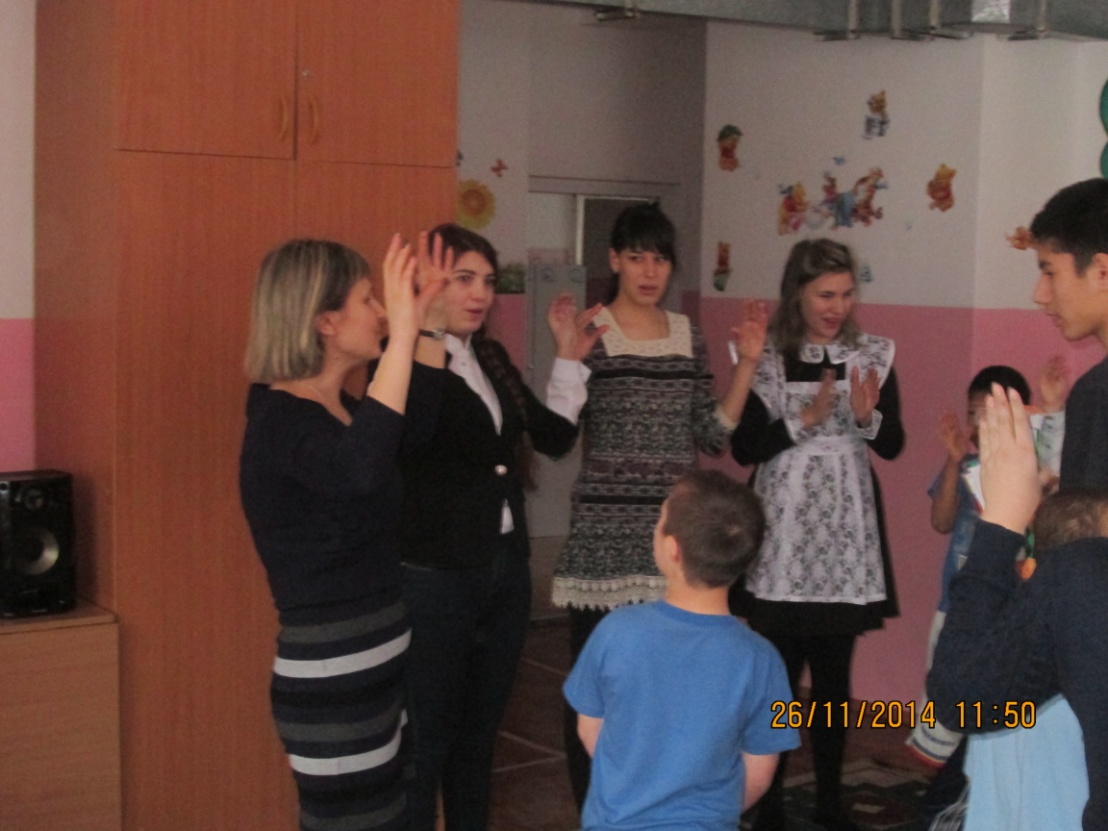 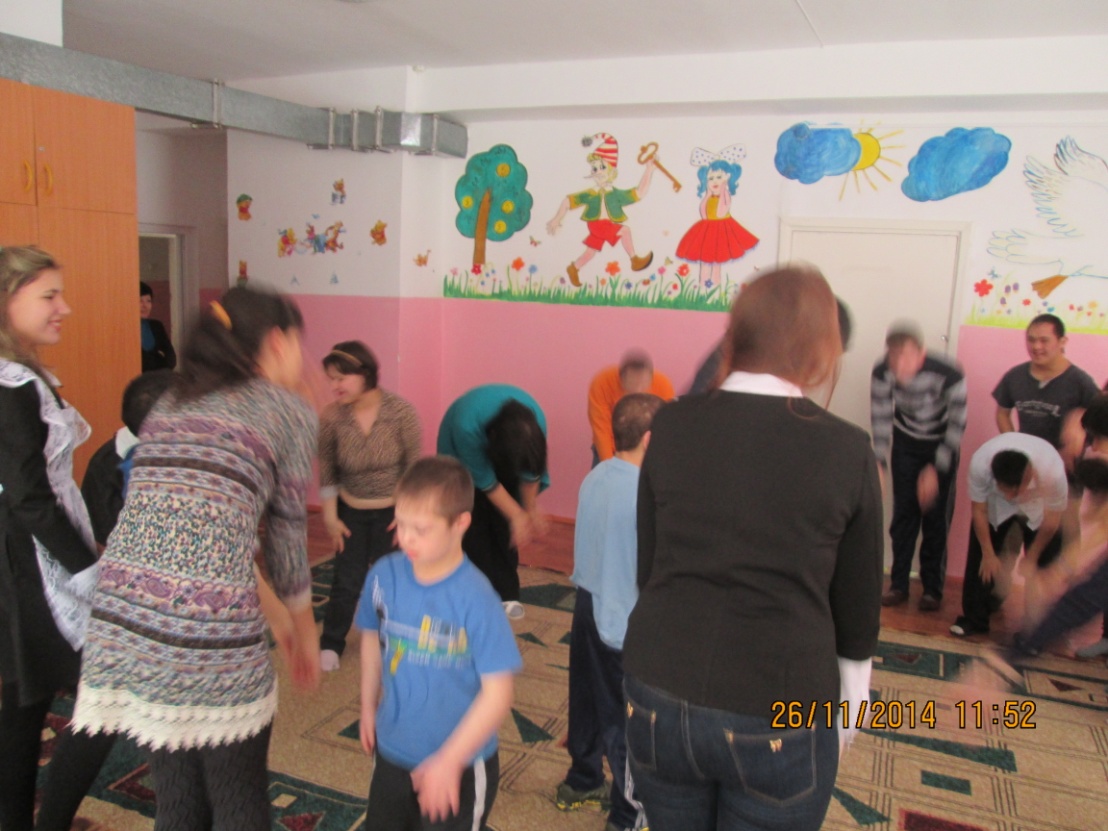